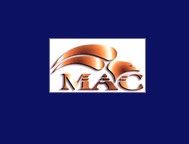 Preparatoria Maestro Antonio Caso
1016
El tatuaje y su uso generalizado entre los jóvenes en la actualidad.
Equipo 2
Alejandro Ávila … (Música)
 Carlos López Villegas (Historia)
Miguel Alejandro Vite Martínez (Lengua Española) 
Quinto grado
1
C.A.I.A.C. Conclusiones generales.
Preparatoria Maestro Antonio Caso
2
Preparatoria Maestro Antonio Caso
3
Preparatoria Maestro Antonio Caso
4
Preparatoria Maestro Antonio Caso
5
Preparatoria Maestro Antonio Caso
6
Organizador gráfico
Preparatoria Maestro Antonio Caso
7
Evidencias fotográficas
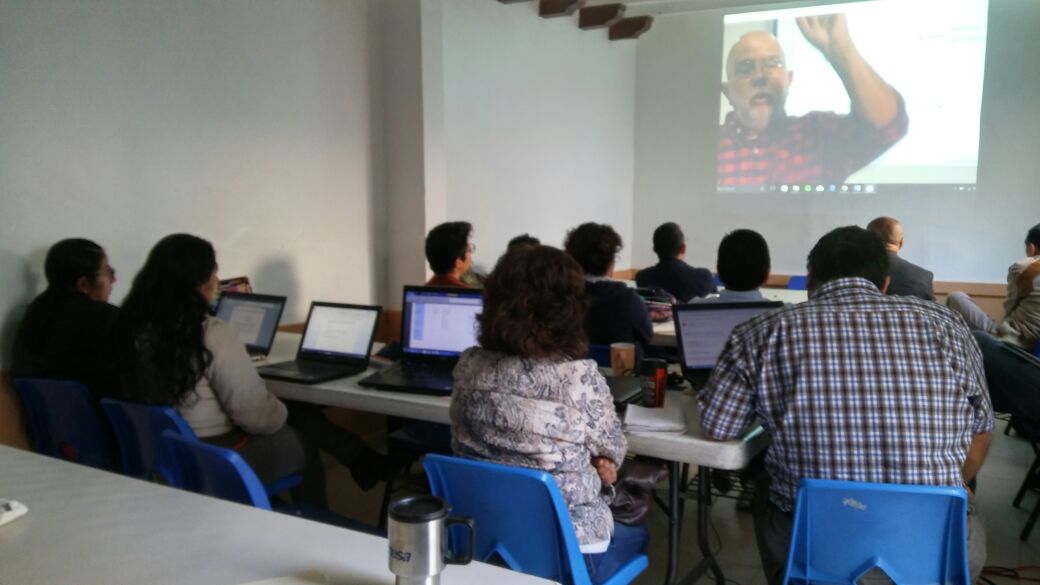 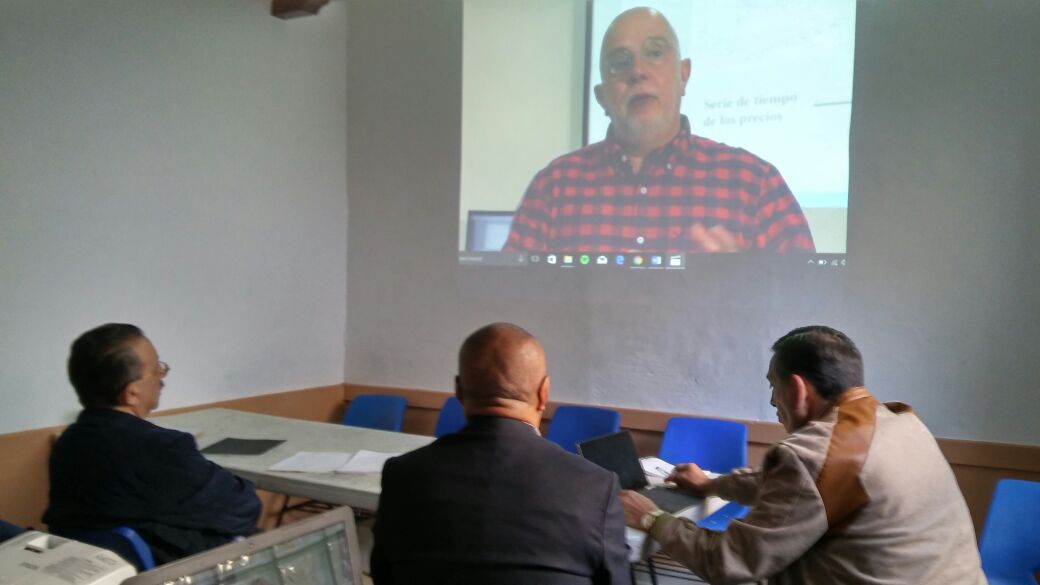 Preparatoria Maestro Antonio Caso
8
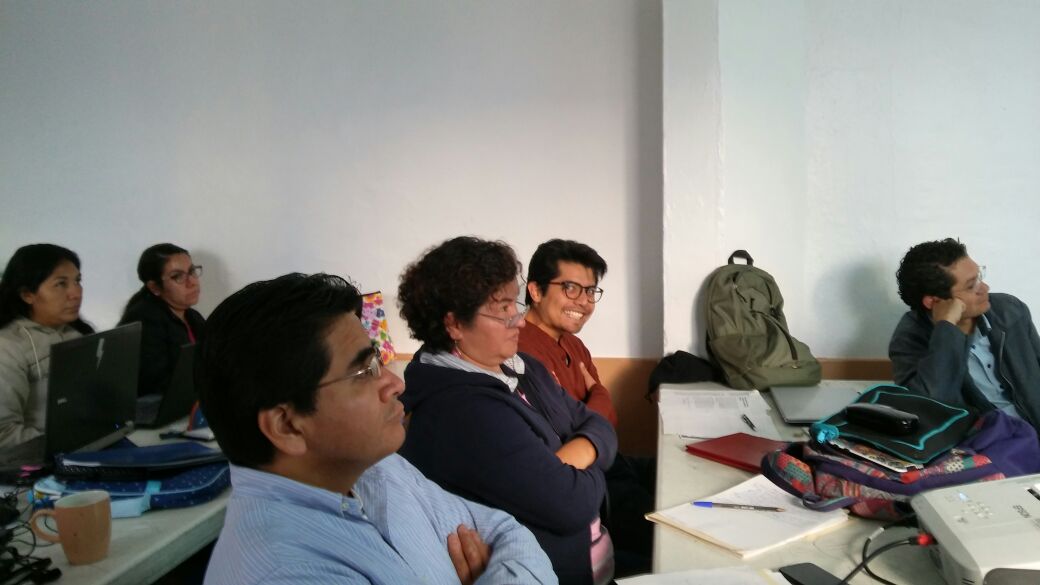 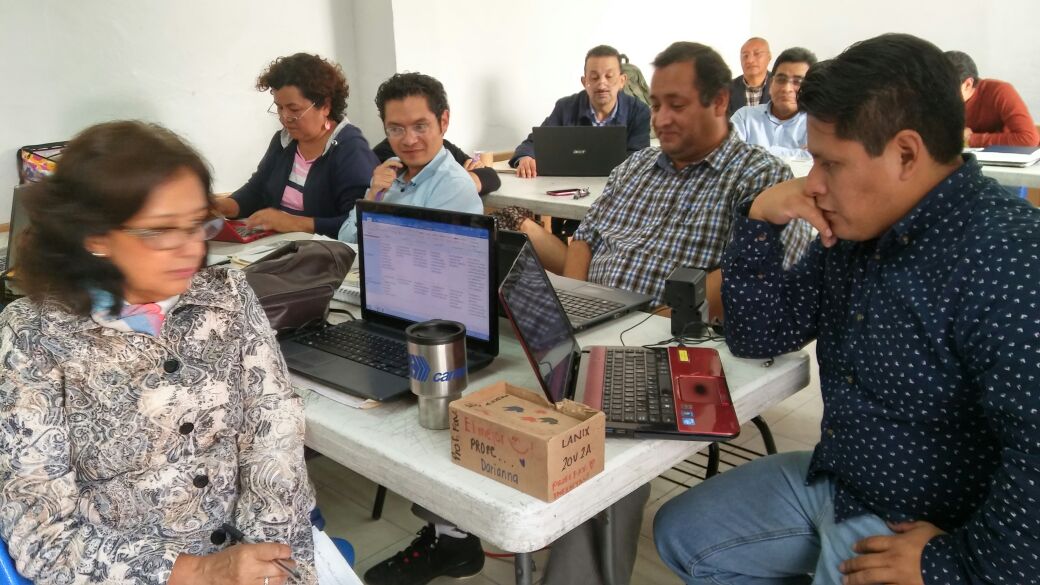 Preparatoria Maestro Antonio Caso
9
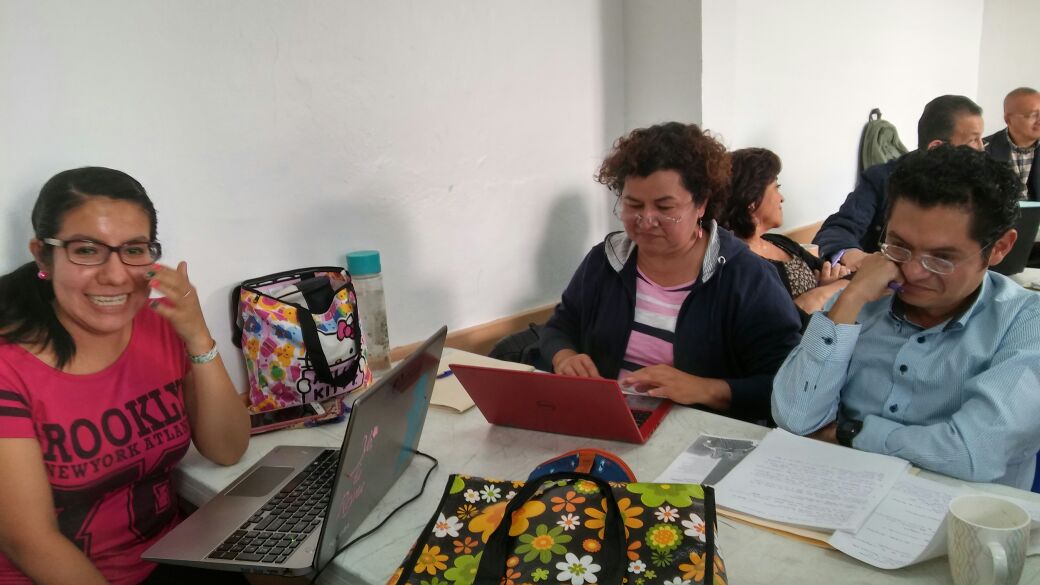 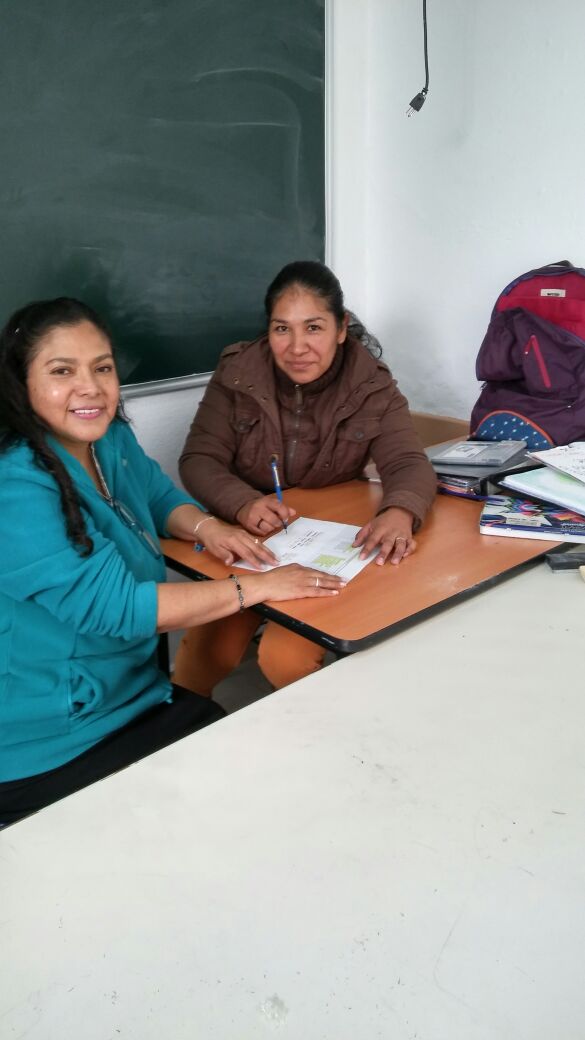 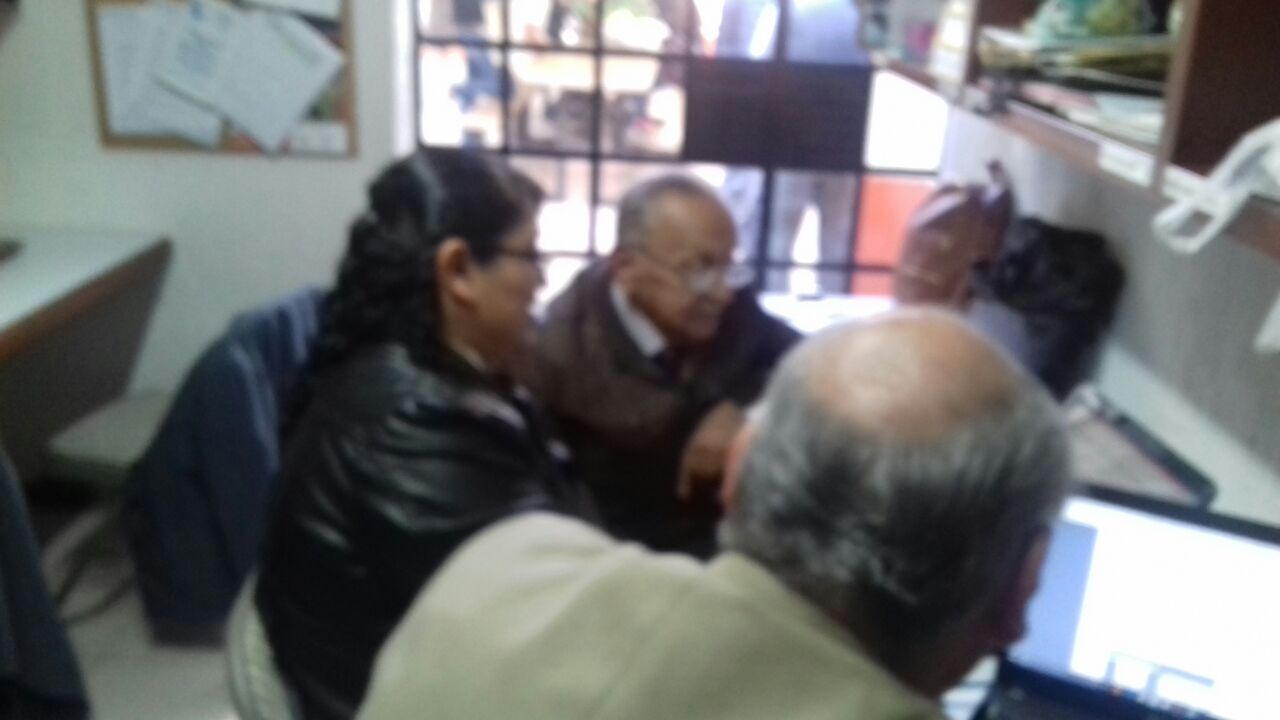 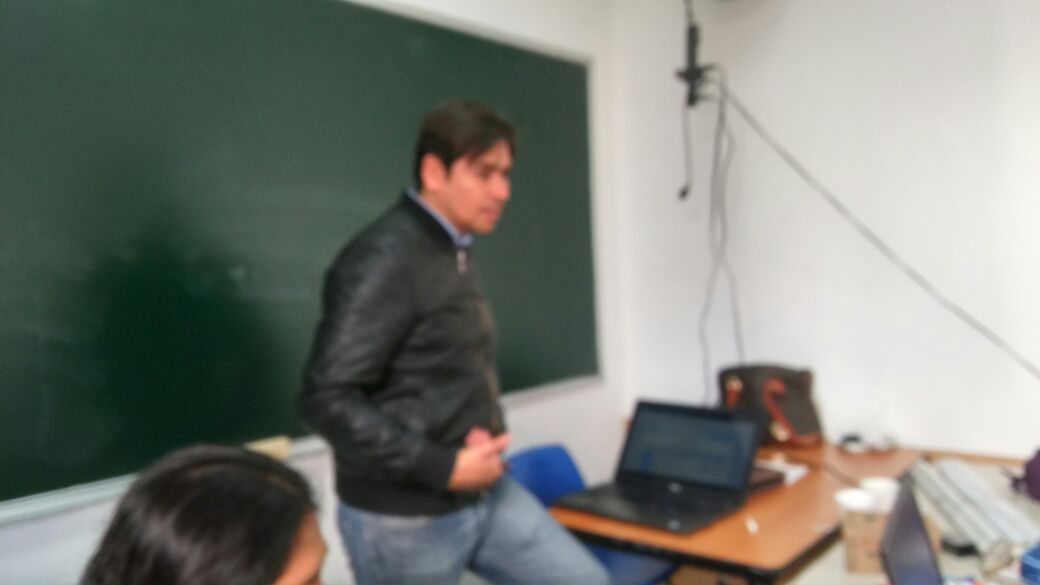 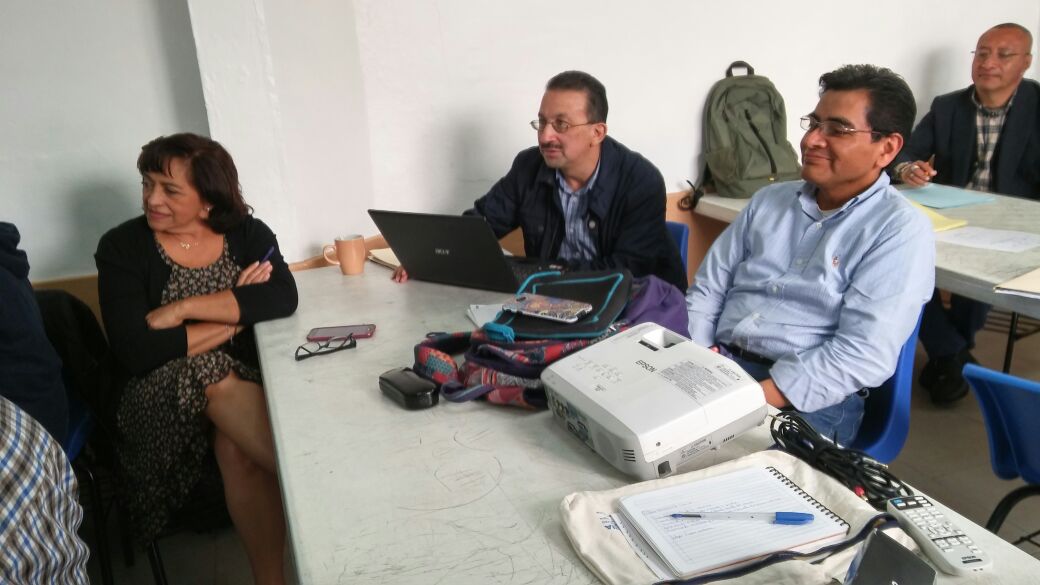 Preparatoria Maestro Antonio Caso
10
Organizador gráfico
Preparatoria Maestro Antonio Caso
11
Organizador gráfico
Preparatoria Maestro Antonio Caso
12
ANALISIS MESA DE EXPERTOSGeneral
13
14
Estructura Inicial de Planeación
E.I.P. Resumen (Señalado. Producto7.)
El equipo heterogéneo:
Revisa  el análisis de cada Experiencia Exitosa elegida. 
Reflexiona, acuerda y lleva a cabo, a manera de resumen, el registro de los puntos de todas las Experiencias Exitosas analizadas, que se podrían tomar en cuenta para el propio proyecto.
Al terminar el Resumen, revisa y reflexiona sobre lo anotado,  acuerda aquello que será tomado en cuenta  en la construcción del propio proyecto y  lo señala de alguna manera.
Nombre de los  proyectos revisados:
Códice Nuestro (C N)
Los diferentes ángulos de la guerra (Primera Guerra Mundial)
Bioingeniería, soluciones creativas para problemas de México
15
Introducción y/o justificación del proyecto.
16
17
III. Objetivo general del proyecto. Toma en cuenta a todas las asignaturas  involucradas.
18
19
20
21
22
23
24
25
26
27
28
29
30
31
32
Estructura Inicial de Planeación
Elaboración del Proyecto  (Producto 8)
Nombre del proyecto: El tatuaje y su uso generalizado entre los jóvenes  en la actualidad
Nombre de los profesores participantes y asignaturas.
Alejandro Ávila Música II
Carlos Alberto López Villegas, Historia de México
Miguel Alejandro Vite Martínez Literatura Universal
33
Introducción y/o justificación del proyecto.
El tatuaje tiene una trascendencia cultural a lo largo de la historia, sus orígenes se remontan a las sociedades Precolombinas, al antiguo Egipto, a las culturas del cercano y lejano oriente. Su práctica tenía un simbolismo que otorgaba estatus a quien los portaba. Es decir, estaban cargados de un simbolismo profundo y cumplían una función social, determinar el rango del portador dentro de determinado grupo. 
En la actualidad el tatuaje ha tenido un nuevo auge, sobre todo dentro de los jóvenes, su función social ha cambiado, y ha pasado de ser un acto simbólico-social a un acto expresión, sin embargo, de ser un acto de expresión, su uso tan generalizado lo ha desgastado para llegar a una banalización del mismo.
34
35
III. Objetivo general del proyecto. Tomar en cuenta todas las asignaturas  involucradas.
El propósito rector del proyecto es sensibilizar a los jóvenes acerca de tomar una decisión tan compleja en una edad prematura. Que se percaten de las implicaciones de realizarse un tatuaje. En primera instancia, las de salud, la posibilidad de contraer una enfermedad. La discriminación que pueden tener en un futuro, sobre todo en el ámbito laboral. Por último, el nivel personal; los gustos cambian, su percepción del mundo y su persona también, lo mudable en los gustos y lo que implica tener un tatuaje que se aleje de su nueva percepción del mundo.
36
37
38
39
40
41
42
43
44
45
46
47
48
49
50
Conectando
51